What is a “Tariff”, exactly?Bonus info: trade in services and digital trade
Craig R. Parsons
Yokohama National University
Japan
Spring, 2022
Craig Parsons - Yokohama National University
1
In this presentation, I will pose and answer the following questions
Craig Parsons - Yokohama National University
2
What is a tariff?
Craig Parsons - Yokohama National University
3
3 basic types of tariffs in a country’s tariff schedule
1) General rate (rate applied to all WTO non-members)
2) MFN/WTO rate
3) Preferential rate (often applied to designated lower-income countries, also called the GSP “General System of Preferences”.)
Japan has 127 countries receiving the GSP. E.g. Samoa, Rwanda, Kazakhstan, Laos. NOT on the list, US, China, Russia, EU. 
Full list is here: https://www.mofa.go.jp/policy/economy/gsp/benef.pdf
A fourth “type” of tariff rate would be a specific lower rate on a certain product from a partner which has a “preferential trade agreement” (e.g. Japan’s EPA, or TPP, or other “FTAs”.)
Craig Parsons - Yokohama National University
4
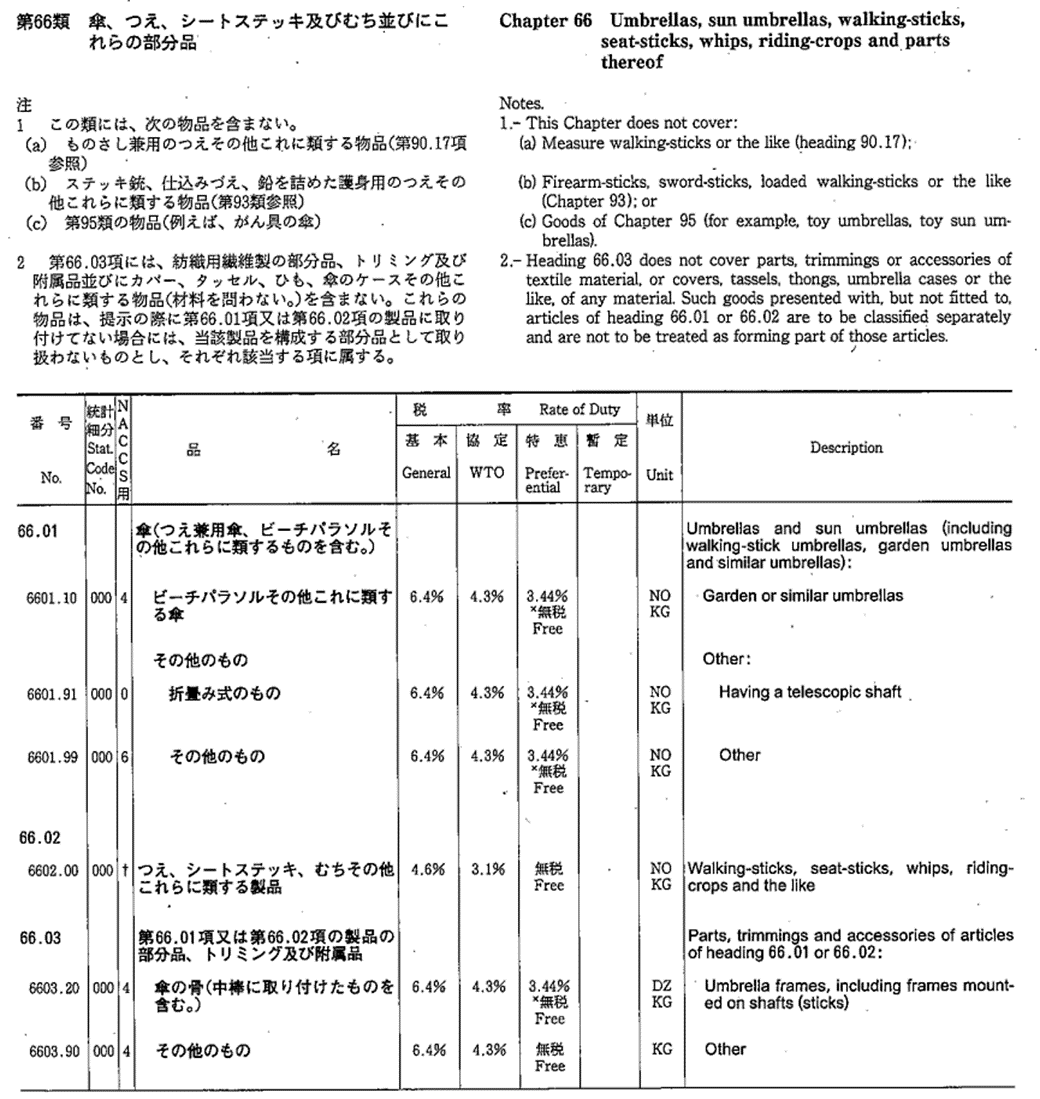 Craig Parsons - Yokohama National University
5
Is it easy to raise a tariff?
Craig Parsons - Yokohama National University
6
Types of TTBs (Temporary Trade Barriers)
Craig Parsons - Yokohama National University
7
Tariffs, and anti-dumping duties can affect production/investment decisions
Craig Parsons - Yokohama National University
8
What about other barriers to trade (NTBs)?
Craig Parsons - Yokohama National University
9
Services Trade as Opposed to Goods Trade
Craig Parsons - Yokohama National University
10
Services Trade
Craig Parsons - Yokohama National University
11
Services Trade (examples)
Craig Parsons - Yokohama National University
12
Barriers to Trade in Services
Craig Parsons - Yokohama National University
13
What about so-called Digital Trade?
Craig Parsons - Yokohama National University
14
What is Digital Trade (1 of 2)?
Craig Parsons - Yokohama National University
15
What is Digital Trade (2 of 2)?
Craig Parsons - Yokohama National University
16
What is Digital Trade (alternative definition)?
Craig Parsons - Yokohama National University
17
There are many barriers to these three types of Digital Trade
Craig Parsons - Yokohama National University
18
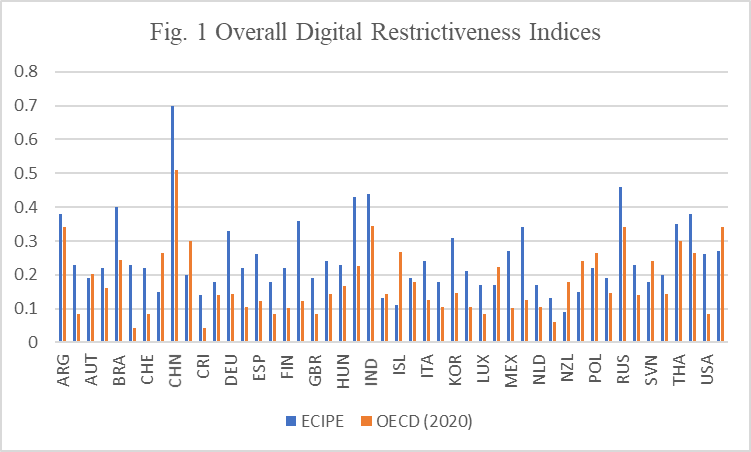 Craig Parsons - Yokohama National University
19
Most restrictive economies according to ECIPE
China (1st) with a value of 0.7
Russia (2nd with a value of 0.46
India 0.44
43 Indonesia 0.43
41 Vietnam 0.41 (5th)
Compare with:
France 9th at 0.36
US 0.26 (22nd)
Singapore (0.15)
NZ at bottom, least restrictive (0.09)
Craig Parsons - Yokohama National University
20
Measuring Barriers to Digital Trade (OECD)
Craig Parsons - Yokohama National University
21
Some specific examples of Digital Trade restrictions
Craig Parsons - Yokohama National University
22
More examples of Digital Trade restrictions?
Craig Parsons - Yokohama National University
23
What can WTO (and CP-TPP etc.)  do about all of this?
Craig Parsons - Yokohama National University
24
With GATT/WTO…
Craig Parsons - Yokohama National University
25
Within Free Trade Agreements…
Craig Parsons - Yokohama National University
26
Within the China-led RCEP (started in 2022)…
Craig Parsons - Yokohama National University
27
Takeways (1 of 2):
Craig Parsons - Yokohama National University
28
Takeways (2 of 2):
Craig Parsons - Yokohama National University
29
References
Ferracane, M. F. and E. van der Marel (2021) “Regulating Personal Data: Data Models and Digital Services Trade,”  Background Paper, Policy Research Working Paper 9596.
For a nice taxonomy of digital trade and some empirical work as well:
López González, J. and J. Ferencz (2018), “Digital Trade and Market Openness,” OECD Trade Policy Papers, No. 217, OECD Publishing, Paris. http://dx.doi.org/10.1787/1bd89c9a-en
Craig Parsons - Yokohama National University
30